Training Digital Signal Processing
ELETDS02

Filters
brojz@hr.nl
muiko@hr.nl
Original author: Johan Peltenburg
Last week
Signals in real life are continuous and analog.
Need to sample and quantify them to be able to process them digitally.
They become discrete-time digital signals.
Signals can be represented as the sum of sines/cosines with certain frequencies and amplitudes.
Many problems are specified or solved in the Fourier frequency domain.
We can switch between time and frequency domain with the Fourier Transform.
2
TDS02
Filters
3
Filters (1)
Typical filters remove certain frequencies from a signal.
4
Filters (2)
Typical filters remove certain frequencies from a signal.
5
Transfer function (1)
6
Transfer function (2)
7
Transfer function (3)
8
Filters (3)
9
Time-domain filter variant
To design a filter, we specify the transfer function in the frequency domain.
We use the IDTFT (Inverse Discrete Time Fourier Transform) to go back to the discrete-time domain. 







Technical note: this only works for non-recursive filters.
10
Convolution
Multiplication in the frequency domain is the same as convolution in the time-domain.
Convolution for 1 output sample can be seen as the inner product of two vectors:
Inner product operator
3 × 1
1 × 3
1 × 1
Scalar
11
FIR Filter
Convolution.
12
Filters (4)
Should’ve been drawn with a bit more symmetry
13
Common transfer functions of filters
Low-pass


High-pass


Band-pass


Band-stop
Notch filter
14
Filter characteristics (1)
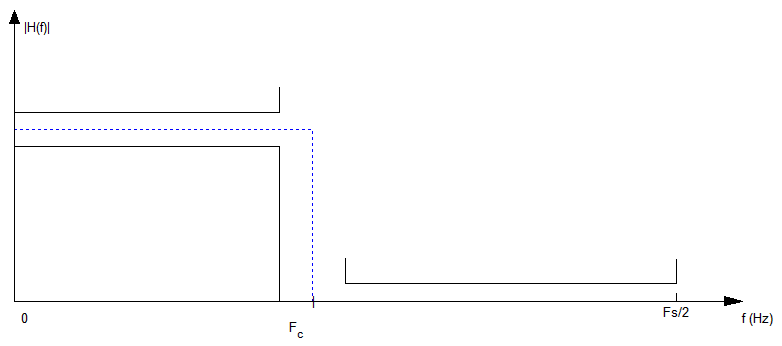 An ideal low-pass filter.
15
Some filter terminology
Pass band:	Frequency range in which the filter lets signals pass.

Stop band:	Frequency range in which the filter suppresses signals.

Roll-off: 		Steepness of the filter between the pass band and the 			stop band.

Bode-plot:	A graphical representation of the transfer function, 			including phase characteristics.
16
Summary
Filters remove certain frequencies from a signal.
Filters have a transfer function often specified in the frequency domain.
We can implement the filter in the discrete-time domain by using the IDTFT.
(Discrete-time) filters have several characteristic such as response shape (LP, HP, BP, BS ), cut-off frequency and others.
17